Конфлікти
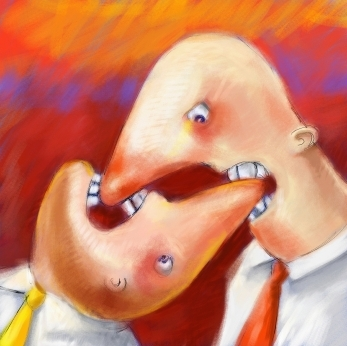 Конфлікти - це норма життя .Якщо у вашому житті немає конфліктів перевірте , чи є у вас пульс"
Ч.Ліксон
Конфлікт – це зіткнення людей і соціальних груп, що виражають різні, часом навіть протилежні сили та інтереси.
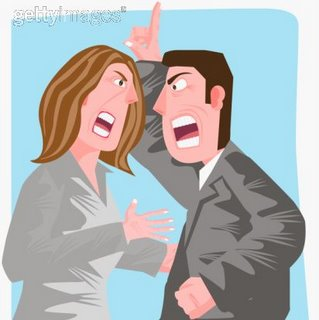 Види конфліктів
Види конфліктів
Шляхи вирішення конфліктів
Стилі поведінки під час конфліктів